Stratégies inspirantes pour résultats détonants !
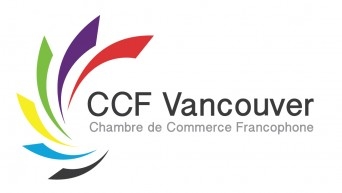 Bienvenue
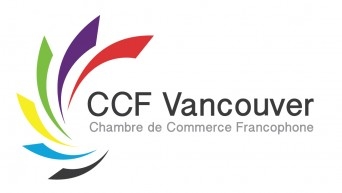 Le premier d’une série de 10 panels inspirants
Panel 1.
Stratégies inspirantes pour résultats détonants !
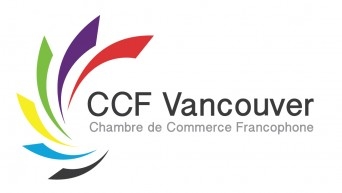 Nos panÉlistes invitÉes:

Galia shukr 
	Prestige Academy	 gshukr@pbmc.ca

Isabelle Mercier-Turcotte
	Leapzone Strategies	 isabelle@leapzonestrategies.com

Sandrine Detroyat 
	Alliance Française Vancouver 	 marketing@alliancefrancaise.ca
STRATÉGIES INSPIRANTES
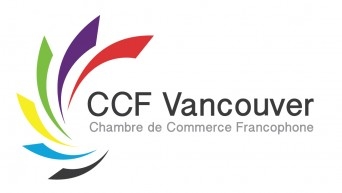 Prenez le contrôle de vos finances et projetez un budget sur 12 mois :
Surveillez tout écart et agissez rapidement (réduisez vos coûts ou augmentez vos revenus par exemple).
Bloquez une partie de votre temps pour tra-vailler sur votre développement commercial :
Faites-le sur une base hebdomadaire.
Investissez dans le développement de votre Leadership pour vous aider à :
Définir ou affiner votre modèle d’affaires ainsi que les flux générateurs de revenus.
STRATÉGIES INSPIRANTES
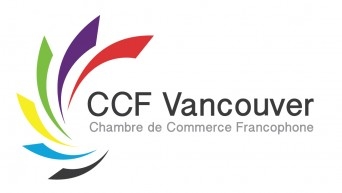 Ayez une base de marque très claire et un positionnement unique :
Comprendre et posséder ce qui fait de vous le premier, le meilleur ou le seul et tirer parti du marketing éducatif pour vous commercialiser.

Cherchez toujours à innover :
Accepter le changement et être en mesure de répondre à la question : qu’est-ce que cette situation m’appelle à devenir ?

Traitez-vous (et votre entreprise) comme un client à un million de dollars :
Travaillez sur votre entreprise et adoptez un état d’esprit modèle.
STRATÉGIES INSPIRANTES
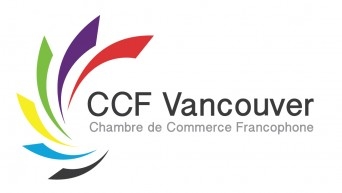 Définissez des objectifs de marketing précis :
Adapter sa stratégie digitale pour chaque objectif etchoisir les canaux digitaux qui correspondent et travailler le message.

Placez votre client/prospect au centre de votre stratégie :
Établir 3 à 4 profils types, définir le portrait de chacun en persona et archétype.

Assistez à des formations, informez-vous ou faites-vous accompagner :
Être en veille permanente, ne pas hésiter à demander des conseils d’experts.
STRATÉGIES INSPIRANTES
STRATÉGIES INSPIRANTES
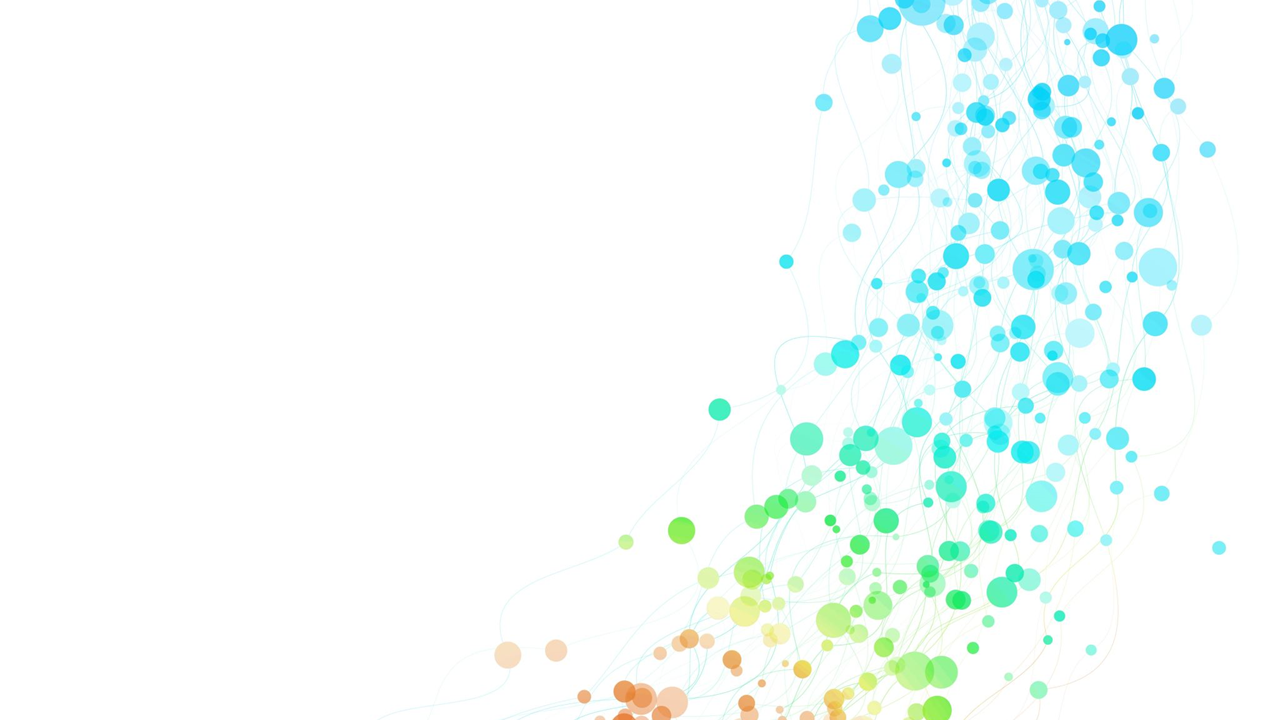 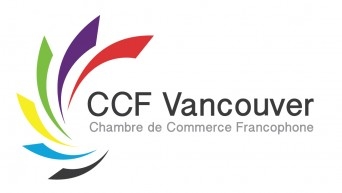 PERIODE 
DE 
QUESTIONS
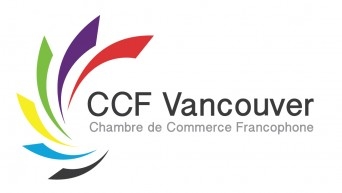 une série de 10 panels inspirants
STRATÉGIES INSPIRANTES
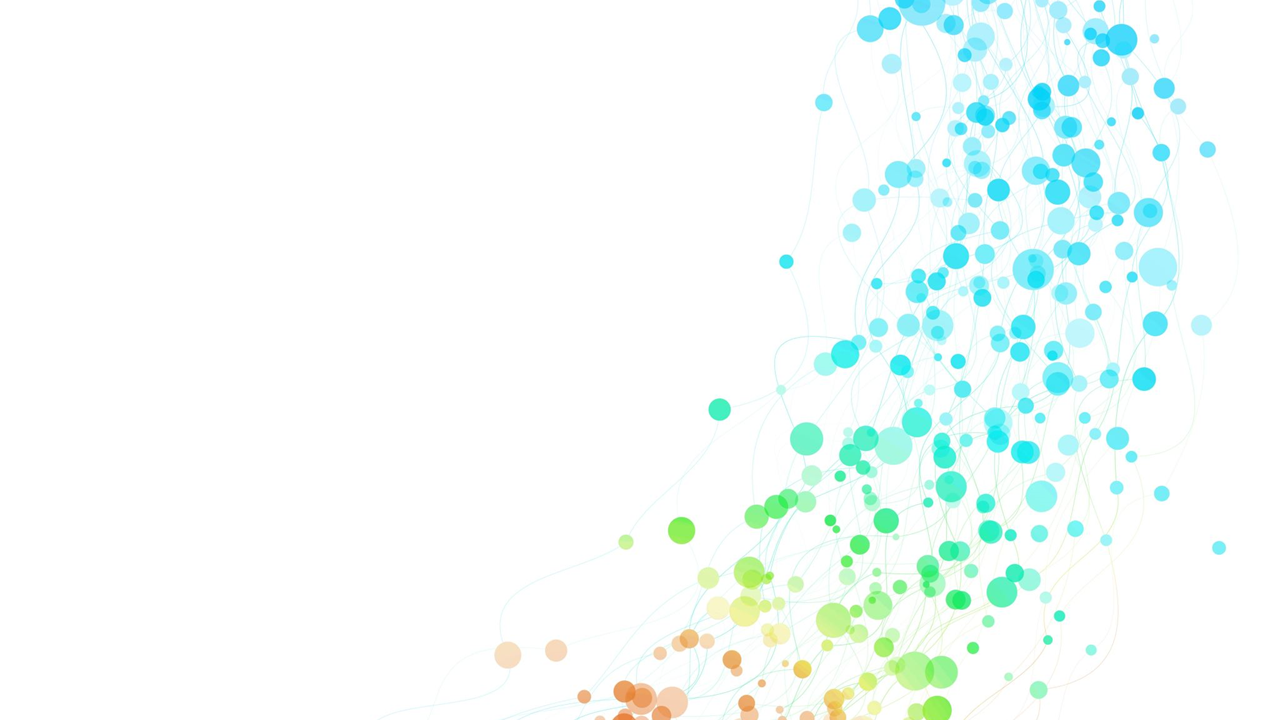 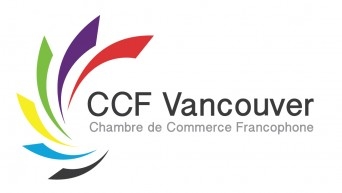 MERCI
Exemples de fonds d'écran
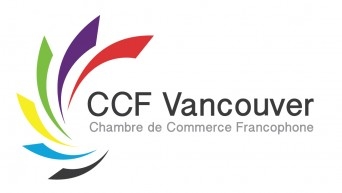 Stratégies inspirantespour résultats détonants !
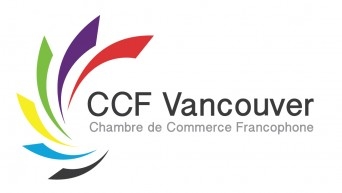 Stratégies inspirantespour résultats détonants !
STRATÉGIES INSPIRANTES
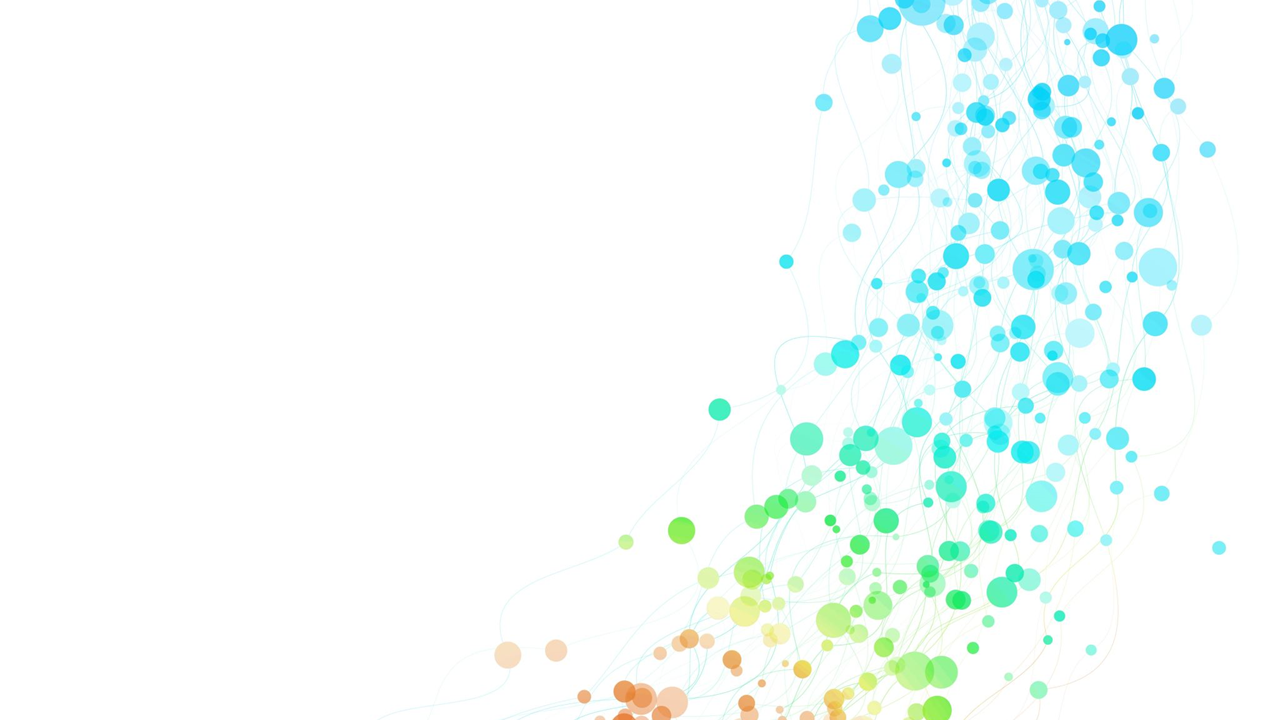 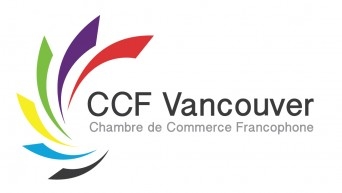 Nos panÉlistes invitÉes:

 Galia shukr 
Prestige Academy

 Isabelle mercier-Turcotte
 Leapzone Strategies

 Sandrine Detroyat 
Alliance Française Vancouver
STRATÉGIES INSPIRANTES
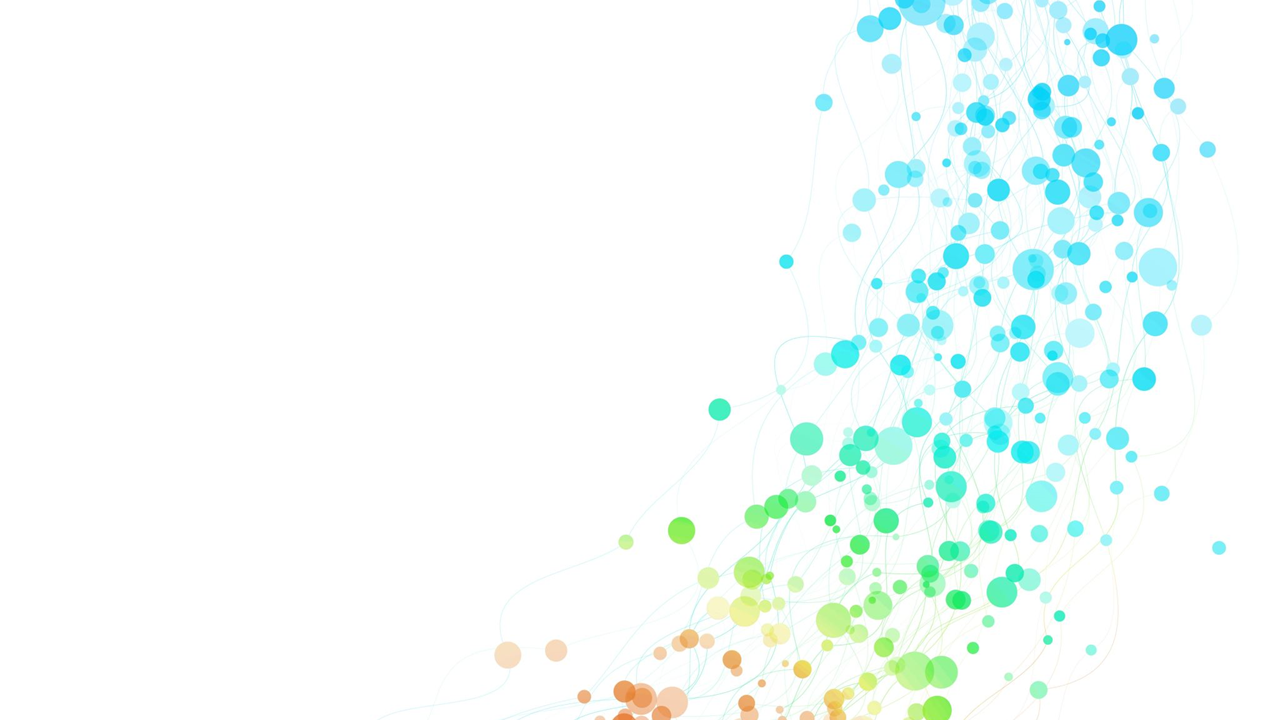 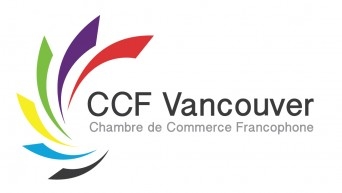 Les astuces de galia:

Prenez le contrÔle de vos finances et projetez un budget sur 12 mois:
Surveillez tout écart et agissez rapidement (Réduisez vos coûts ou augmentez vos revenus par exemple)

Bloquez une partie de votre temps pour travailler sur votre développement commercial:
Faites-le sur une base hebdomadaire;

Investissez dans le développement de votre Leadership pour vous aider À:
 Définir ou affiner votre modèle d’affaires ainsi que les flux générateurs de revenus.
STRATÉGIES INSPIRANTES
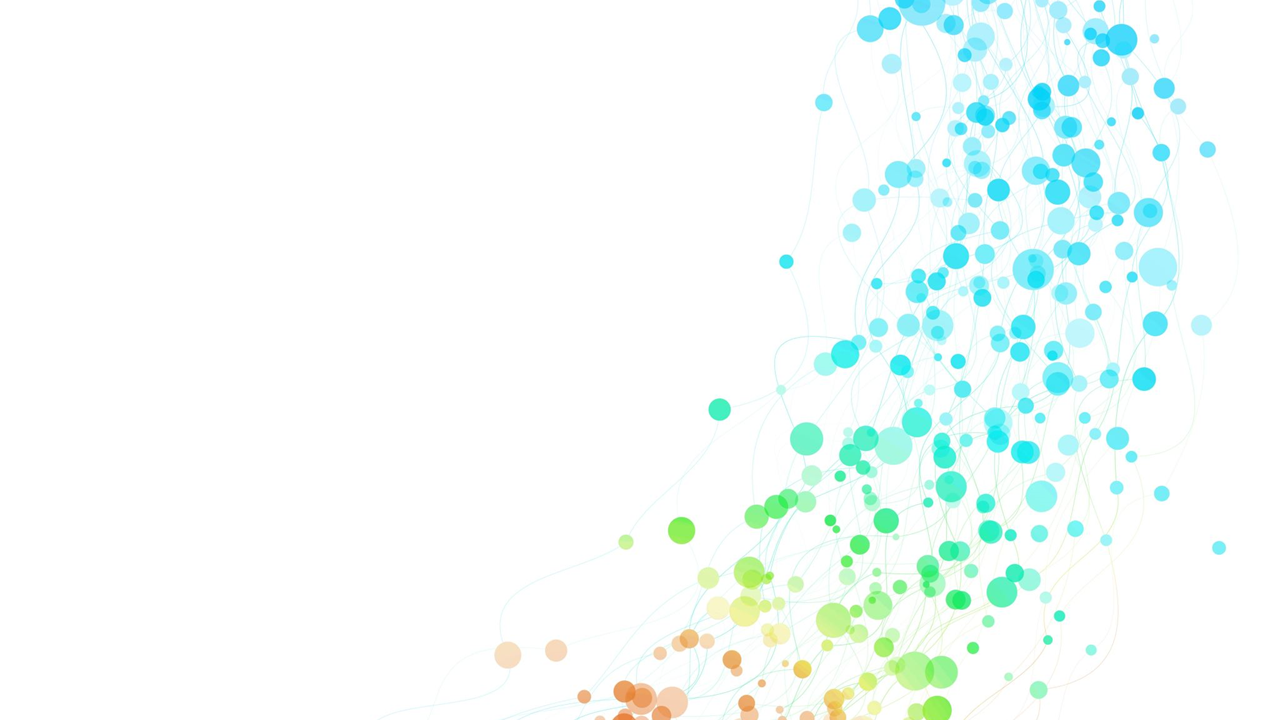 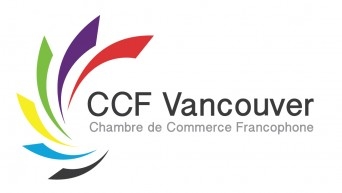 Les astuces d’isabelle:

Ayez une base de marque très claire et un positionnement unique:
 Comprendre et posséder ce qui fait de vous le premier, le meilleur ou le seul et tirer parti du marketing éducatif pour vous commercialiser;

Cherchez toujours à innover:
 Accepter le changement et être en mesure de répondre à la question : Qu’est-ce que cette situation m’appelle à devenir ?

Traitez-vous (et votre entreprise) comme un client à un million de dollars 
Travaillez sur votre entreprise et adoptez un état d’esprit modèle.
STRATÉGIES INSPIRANTES
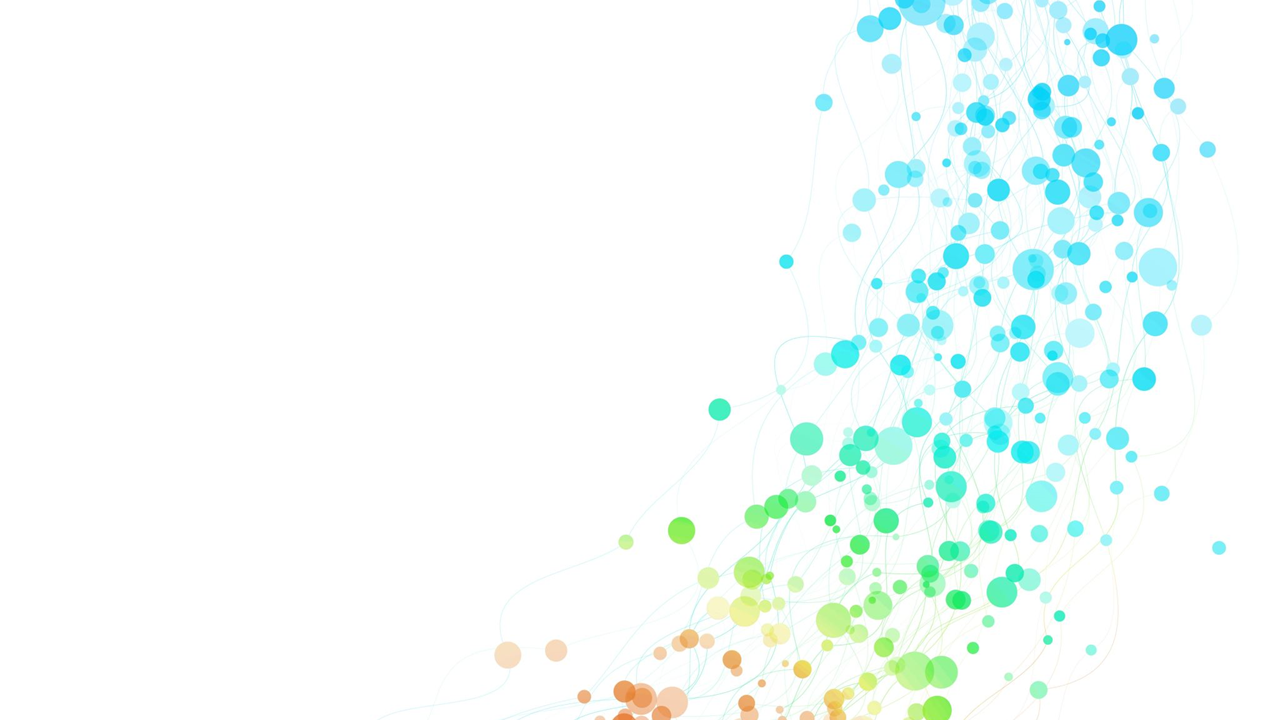 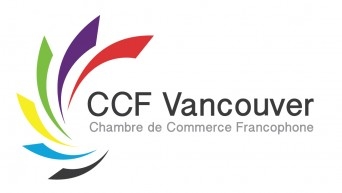 Les astuces de sandrine:

DÉFINISSEZ DES OBJECTIFS de MARKETING PRÉCIS:
 Adapter sa stratégie digitale pour chaque objectif et choisir les canaux digitaux qui correspondent et travailler le message.

Placez votre client/prospect au centre de votre stratÉgie:
 Établir 3 à 4 profils types, définir le portrait de chacun en persona et archétype

ASSISTEZ À DES FORMATIONS, INFORMEZ-VOUS OU FAITES-VOUS ACCOMPAGNER:
Être en veille permanente, ne pas hésiter à demander des conseils d’experts.
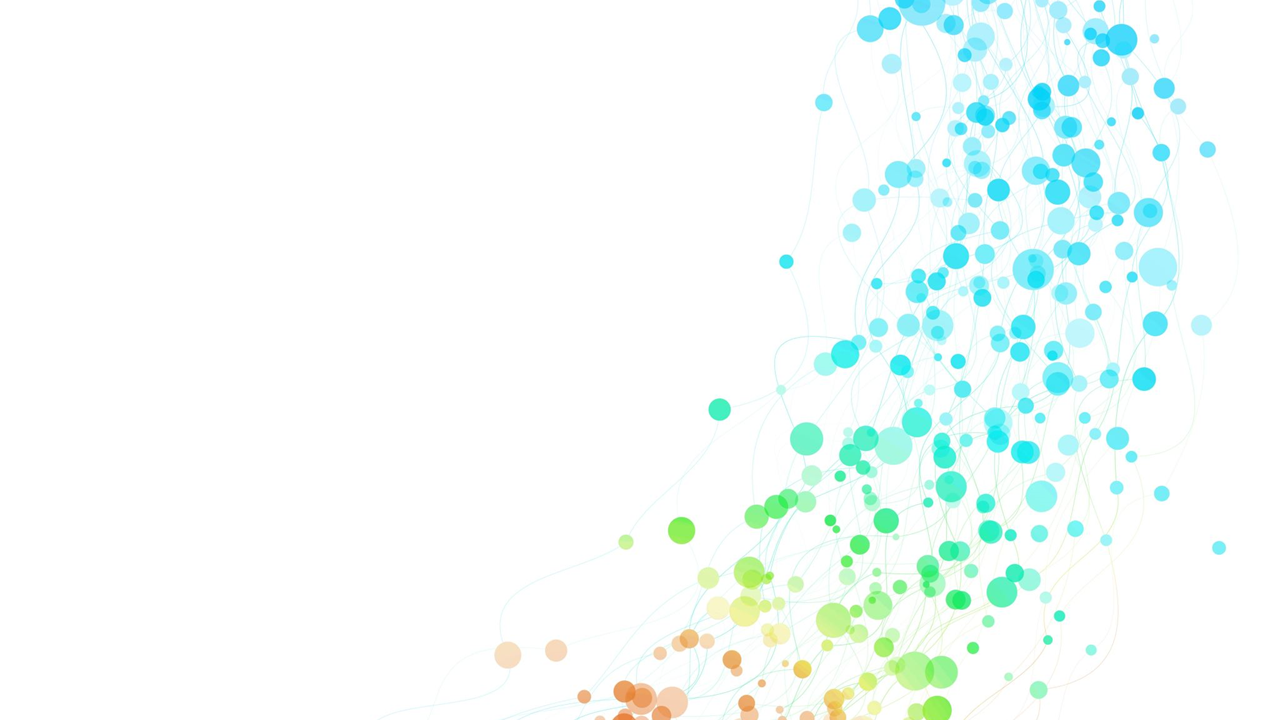 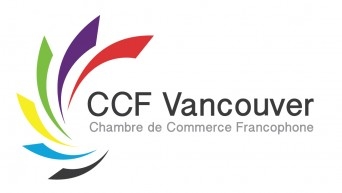